Greek Coins
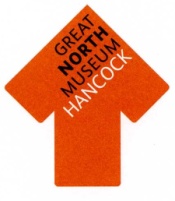 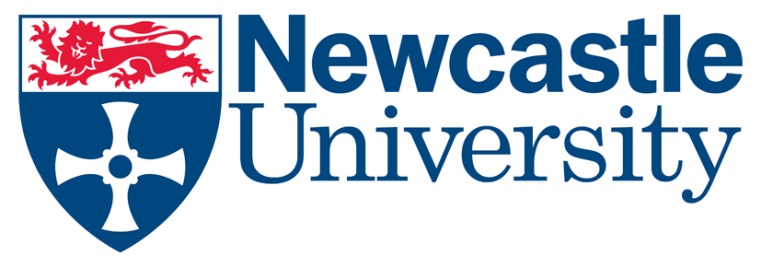 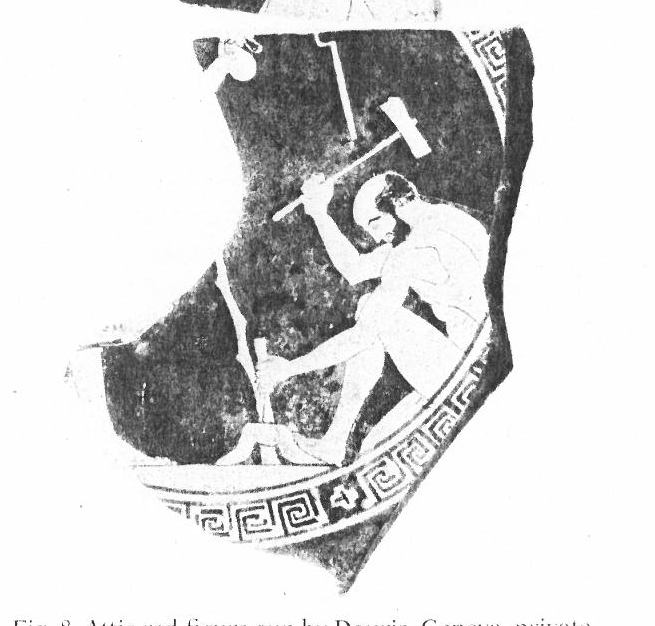 Gods and Goddesses
Zeus/Elis
Myths and Heroes
Pegasos/Corinth
Plants and Animals
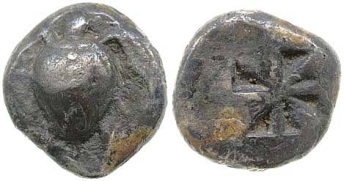 Turtles/Aegina
Athens
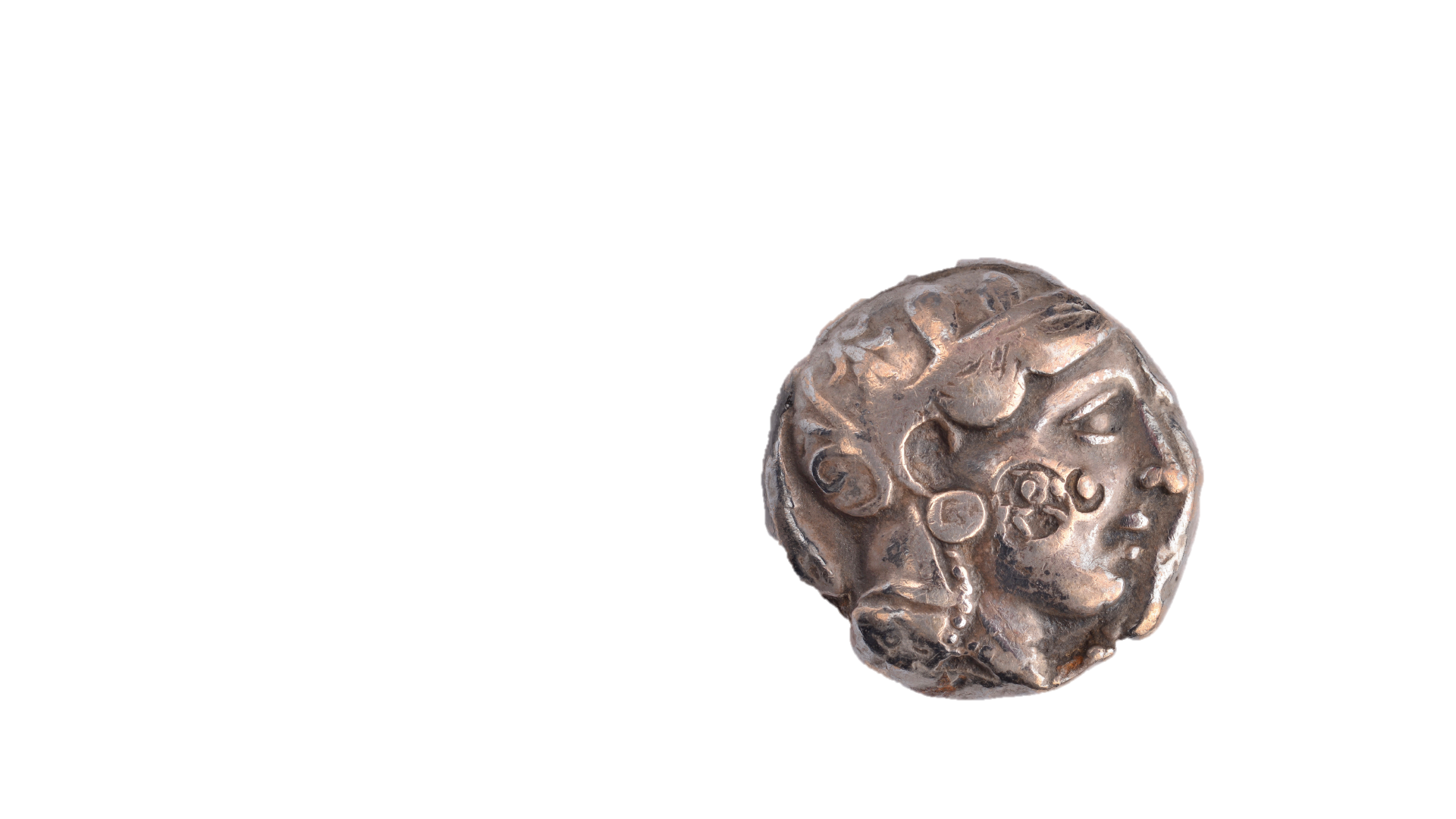 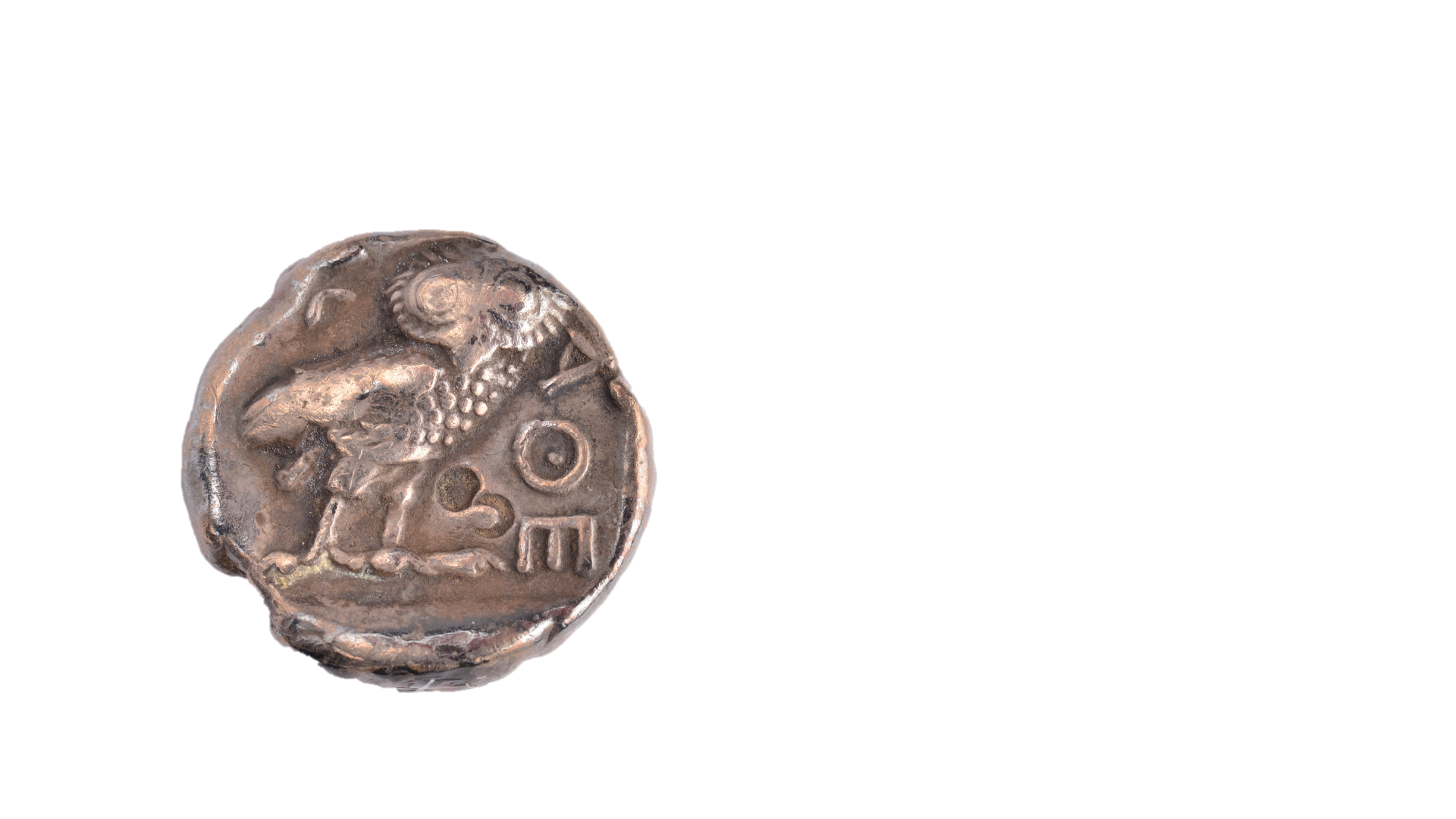 reverse
obverse